Learning Objective : To understand the law and procedure  of counting of votesPl note this PPT is made as training aid and shall in no manner be taken as substitute of  Statutory provisions and  ECI directions . In case of doubts, please refer to them.
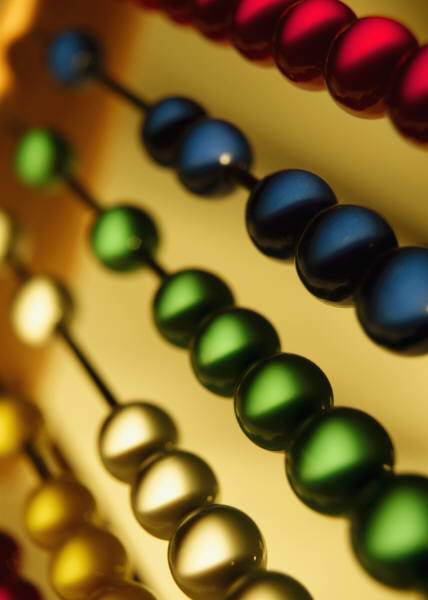 Learning Objective : To understand law and procedures of the counting of votes.
Learning Module of RO/ARO
2
Sub Learning Objective 1: Major legal provisions related to counting and election return
R.P. ACT 1951
3
Sub Learning Objective 1: Major legal provisions related to counting and election return
RP ACT 1951 ( Contd)
4
Sub Learning Objective 1: Major legal provisions related to counting and election return
5
Sub Learning Objective 1: Major legal provisions related to counting and election return
CONDUCT OF ELECTION RULES, 1961
Rule 66A: In relation to counting of votes where EVMs used, the provisions of Rules 50-54 have been made applicable. And in lieu of Rule 55, 56 and 57, Rules 55C, 56C and 57C  have been made applicable.
16-05-2013
Learning Module of RO/ARO
6
Sub Learning Objective 1: Major legal provisions related to counting and election return
Conduct of Elections Rules, 1961
7
Sub Learning Objective 1: Major legal provisions related to counting and election return
8
Sub Learning Objective 1: Major legal provisions related to counting and election return
Learning Module of RO/ARO
9
Sub Learning Objective 1: Major legal provisions related to counting and election return
Learning Module of RO/ARO
10
Sub Learning Objective 2: Infrastructure and security arrangements at counting centres
Selection of counting centre-
Counting place should be decided in consultation with police authorities at least one week before the date of poll. (If poll being taken in phases then the first date) 
ECI fixes a common date and time of counting which shall have be intimated to contesting candidates well in advance.
Preferably place of counting of a constituency should be in district HQ. No objection if it is outside the area for cogent reasons. 
Each constituency should be counted in a separate hall. (No exception. In case adequate halls are not available, then counting to be done in sequence i.e. first, one AC counting will be completed and thereafter the next one). 
In simultaneous poll to Lok Sabha and LA,  both to be counted in the same hall. Half of the tables in one side for LA and the rest in other side for LA.
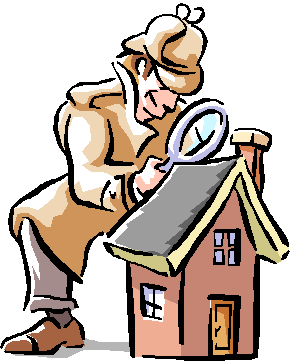 Learning Module of RO/ARO
11
Sub Learning Objective 2: To ensure infrastructure and security arrangements at counting centres
Selection of counting centre( Contd)

RO need to forward the proposal of counting centers in consultation with the observer in in Annexure XXXIX-A of HB of RO to ECI through CEO for approval at the earliest after last date for withdrawal of nominations.
 After ECI has approved the same a mandatory notice to candidates has to be given in  Annexure XL-A or XL-B of Hand Book of RO.
If, for any unavoidable reasons, the RO is unable to conduct counting on notified date /time, he should postpone counting to another date and time after obtaining approval of ECI.
 The counting should not  be done in a temporary structure.
Learning Module of RO/ARO
12
Sub Learning Objective 2:  Infrastructure and security arrangements at counting centers
Selection of counting centre ( Contd)
Learning Module of RO/ARO
13
Sub Learning Objective 2:  Infrastructure and security arrangements at counting centres
Learning Module of RO/ARO
14
Sub Learning Objective 2: To ensure infrastructure and security arrangements at counting centres
Infrastructure at Counting centre/hall  ( Contd)
No. of tables in counting hall depends upon
No. of polling stations to be counted. Selection of counting centre ( Contd
Space available
No. of counting agents
No. of counting staff including micro-observers
Security concerns
In one hall, counting tables should not exceed 14 (during last Lok Sabha elections 2009, even 25 tables were allowed, with ECI’s prior approval, provided hall was big enough). In addition to this one table each for RO and observer.  The candidates or their agents will be allowed to sit on ROs Table to watch the counting  process. A table with computer on which computation and compilation of data from each table after each round  shall be done, should be alongside of ROs table. If the tabulation is done at the table other than ROs table then one additional counting agent  besides micro observer will be allowed to sit in  on the tabulation table.
Adequate barricades using transparent material for each counting table to prevent agents/candidates/representatives from handling polled EVMs, but agents should be able to view entire process
Learning Module of RO/ARO
15
Sub Learning Objective 2: To ensure infrastructure and security arrangements at counting centres
Learning Module of RO/ARO
16
Sub Learning Objective 2: To ensure infrastructure and security arrangements at counting centres
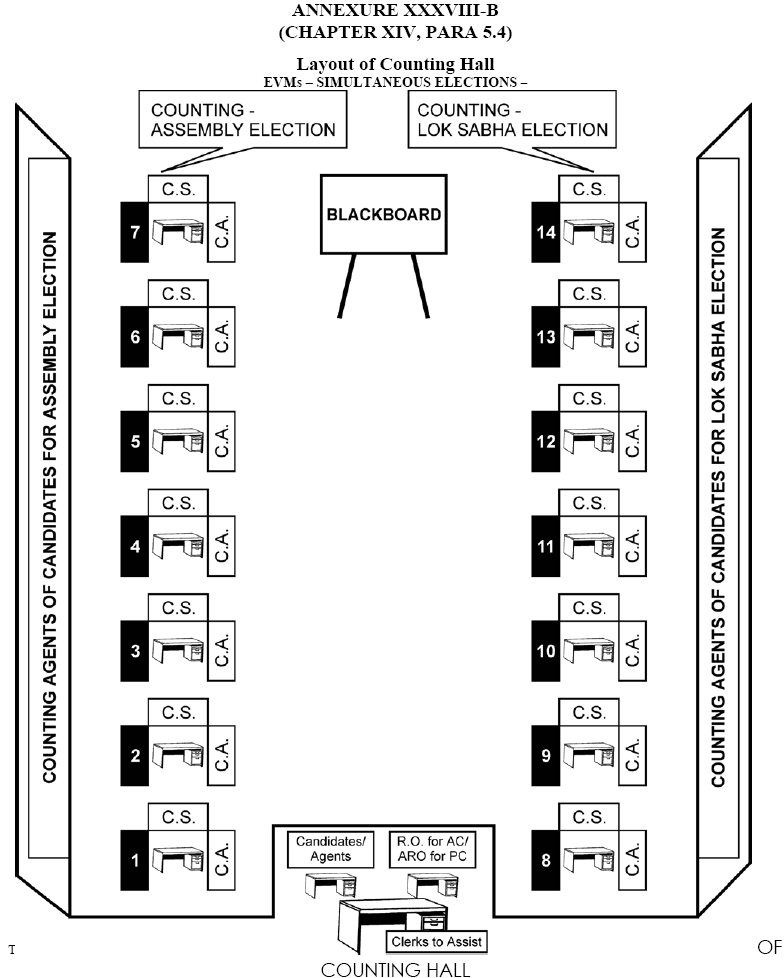 Learning Module of RO/ARO
17
Sub Learning Objective 2: To ensure infrastructure and security arrangements at counting centres
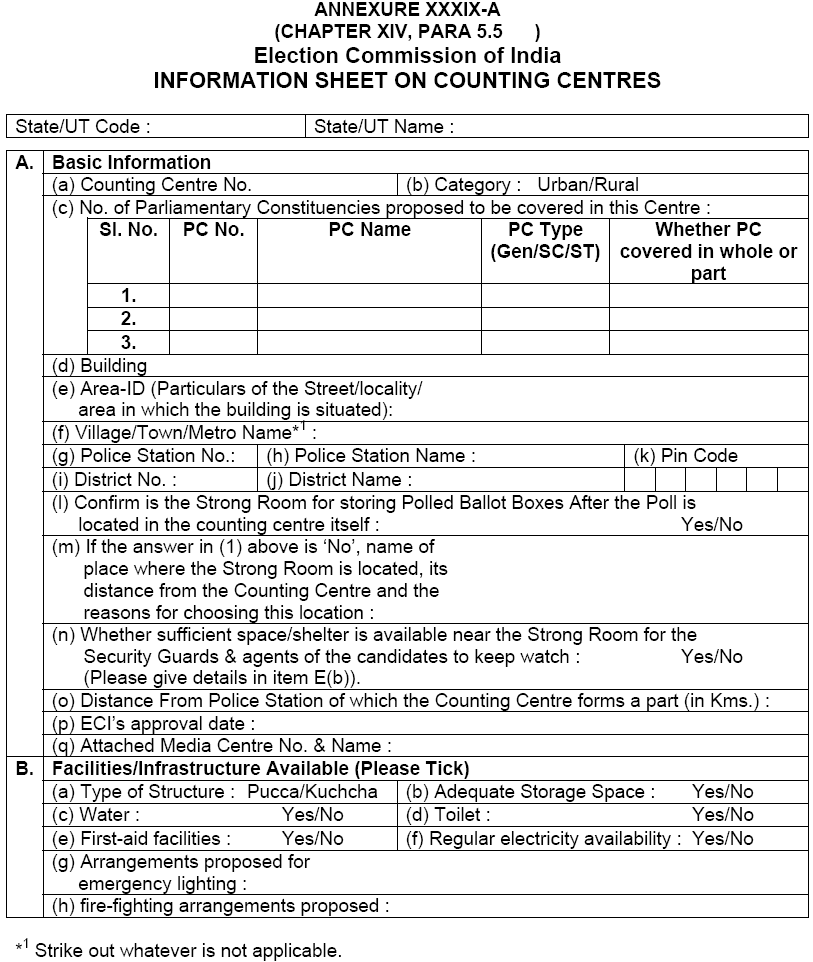 Learning Module of RO/ARO
18
Sub Learning Objective 2: To ensure infrastructure and security arrangements at counting centres
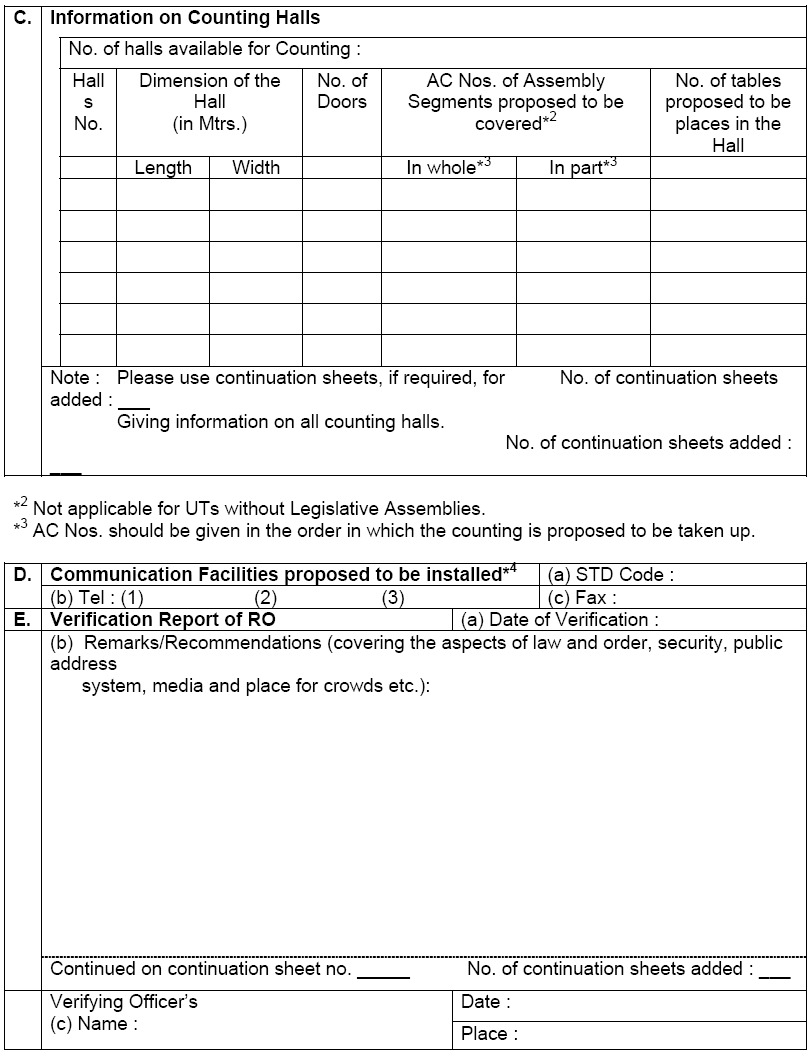 19
Sub Learning Objective 2: To ensure infrastructure and security arrangements at counting centres
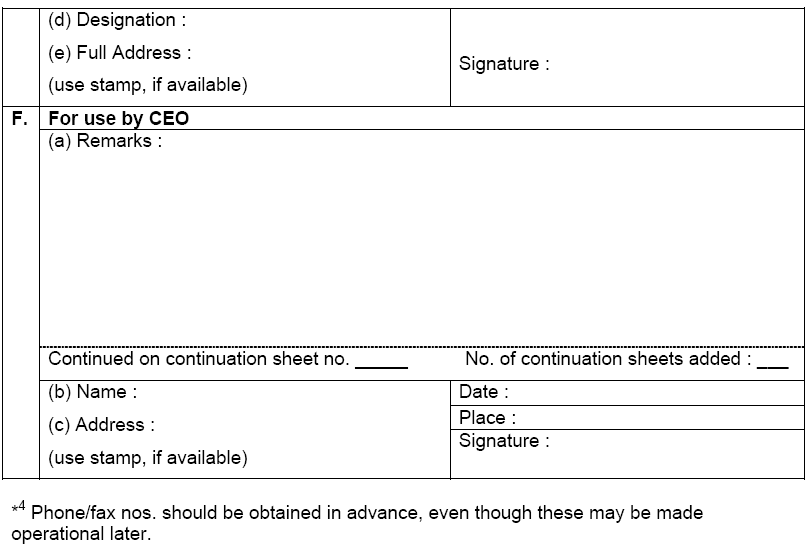 20
Sub Learning Objective 2: To ensure infrastructure and security arrangements at counting centres
Infrastructures at counting centre ( Contd)
Provide at every counting table, a blue ballpoint pen, paper knife for breaking open seals and two sheets of paper.  
Make arrangement of loud speaker and a black board for dissemination information regarding trends in counting and results to public and media.
Adequate arrangements for official videography. No static camera to be allowed inside counting hall.
Arrangements at counting centre- Observer should be provided:
Separate Room/Cubicle with tables and chairs.
Telephone with STD and fax attached exclusively for use of Observer to communicate in strict confidentiality.
Number for this telephone to be obtained from phone company 15 days before counting date.
Learning Module of RO/ARO
21
Sub Learning Objective 2: To ensure infrastructure and security arrangements at counting centres
Infrastructures at counting centre ( Contd) )
Arrangements at counting centre for yourself:
A hotline with CEO
One more STD telephone to keep in touch with CEO & ECI
Fax and photocopy machines at each counting centre
Computer centre with power backup with facility for online transmission through GENSYS
NOTE only ECI observers and RO/ARO allowed to use mobile phone inside the counting hall.
Media Centre with a officer from Public Relation Deptt -outside counting halls with  adequate facilities:
Telephone
Fax
Data communication
 Suitable arrangements to keep mobile phones of media personnel, since they can’t visit counting hall with mobile.
There may be a common media centre for all constituencies at a counting centre. 
Public Communication Room-  
From here candidates and their agents can use their mobile. Suitable arrangements to keep mobile phones .
Learning Module of RO/ARO
22
Sub Learning Objective 2: To ensure infrastructure and security arrangements at counting centres
SECURITY ARRANGEMENTS
 At Storage place of polled EVMs- TWO tier security arrangements round the clock at the strong rooms having polled EVMs. Innermost perimeter by CPF and outer perimeter by State Armed Police(SAP).The candidates representatives to be allowed to stay outside the inner perimeter at a location which enables them to view entry points of the strong room. If no direct view, then CCTV arrangements to be made. So that they can see the gates of strong rooms. In CCTV case, they shall be taken periodically in batches to strong room to see and verify themselves strong room. Round the clock control room in a adjacent room with a Gazetted officer. A log book shall be maintained by the CPF to record date, time, duration and names of any one, Including DEO/SP/RO/Observer/Candidates or their agents etc, crossing the 2nd ring.
Learning Module of RO/ARO
23
Sub Learning Objective 2: To ensure infrastructure and security arrangements at counting centres
SECURITY ARRANGEMENTS
(Continued from previous slide)
The CPF contingent shall be given a camera to record such visits. Last but not least, all entry points of strong room should be under constant videography using web cam and laptops. Person deputed to take back up from lap top should be issued a photo- I card and his names etc be intimated to CPF posted there. DEO shall visit storage campus (up to inner perimeter only) everyday morning and evening, if storage campus is in district HQ. If outside then by RO but DEO to visit a at least once in a 3-4 days.  
Round the clock uninterrupted power supply,  adequate fire extinguishers etc to be arranged for.
No vehicle, official or private shall be allowed inside the secured campus.
Learning Module of RO/ARO
24
Sub Learning Objective 2: To ensure infrastructure and security arrangements at counting centres
SECURITY ARRANGEMENTS
 At Counting centers-
First of all, smooth flow of EVMs from strong room to counting hall and vice versa , has to be ensured. 
100 meter perimeter around a counting premise to be demarcated as ‘Pedestrian Zone ‘. Must be duly barricaded  with a entry gate to enter into counting premise. and no vehicle to be allowed to cross this.
Three tier cordoning system. The 1st and outer cordon to start from pedestrian zone. Must have adequate local police forces with a senior magistrate  to check identity of the entrants. Persons  with photo I cards issued by ECI or DEO only to be allowed to cross.
2nd cordon will be at the gate of counting premise/campus and will be manned by SAP. Checking of identity and frisking ( only by state police personnel) to be done. 
3rd  cordon at the door of counting hall. CPF to be present. Frisking to ensure that no one enters with mobile and other prohibited items.
Learning Module of RO/ARO
25
Sub Learning Objective 2: To ensure infrastructure and security arrangements at counting centres
PERSONS ALLOWED INTO COUNTING HALL
(Para 11.1 of HB of RO)
24
Learning Module of RO/ARO
26
PERSONS NOT ALLOWED INTO COUNTING HALL
Learning Module of RO/ARO
27
Sub Learning Objective 2: To ensure infrastructure and security arrangements at counting centers
PRIORITY IN SEATING IN COUNTING HALL(subject to seating capacity) (Para 12.1 of HB of RO)
Learning Module of RO/ARO
28
Sub Learning Objective 3: To ensure infrastructure and security arrangements at counting centres
DISCIPLINE & DECORUM IN COUNTING HALL
Learning Module of RO/ARO
29
Sub Learning Objective 2:  counting staff & counting agents
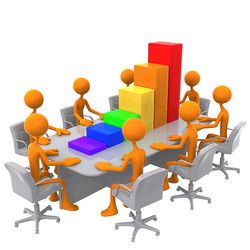 Counting staff is appointed by the RO  concerned.
 Format of Appointment letter  prescribed in  Annexure XLI of HB of RO.
 Requirement to be assessed on basis of no. of counting halls and no. of counting tables plus reserve. For each table:
One Counting Supervisor (preferably a Gazetted    officer of Central/ State govt. or officer of equivalent status of PSUs.
One Counting Assistant 
 One micro observer  ( a Central Govt. official) 
One Group D employees
Also --
	Reserve staff
Additional Counting Assistant for Observer to do parallel counting
Learning Module of RO/ARO
30
Sub Learning Objective 2: To ensure arrangements of counting staff & counting agents
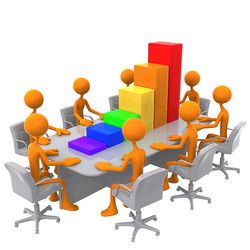 Randomization shall be done from the database of election officials using randomization software  
120% of required number for the district one week before the date of counting. Presence of Observer not necessary
AC wise randomization before 24 hours of counting in the presence of the observer. 
Issue the appointment letters to counting staff with a direction to report to respective counting centre on counting day
The allotment of tables to each counting supervisor/ counting assistants/ micro-observer shall be done in the presence of the observer at 5 AM  of the counting day. This randomization can be done manually also. 
Adequate trainings with doubt clearing sessions must .
Learning Module of RO/ARO
31
Sub Learning Objective 2: To ensure arrangements of counting staff & counting agents
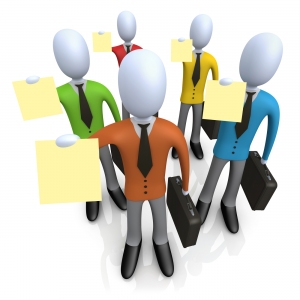 Learning Module of RO/ARO
32
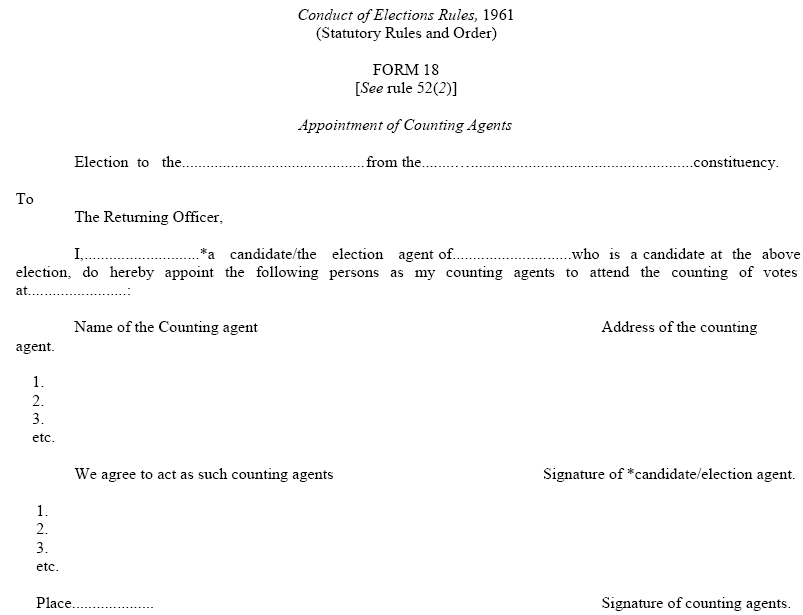 Form 18: Appointment of Counting Agents
Learning Module of RO/ARO
33
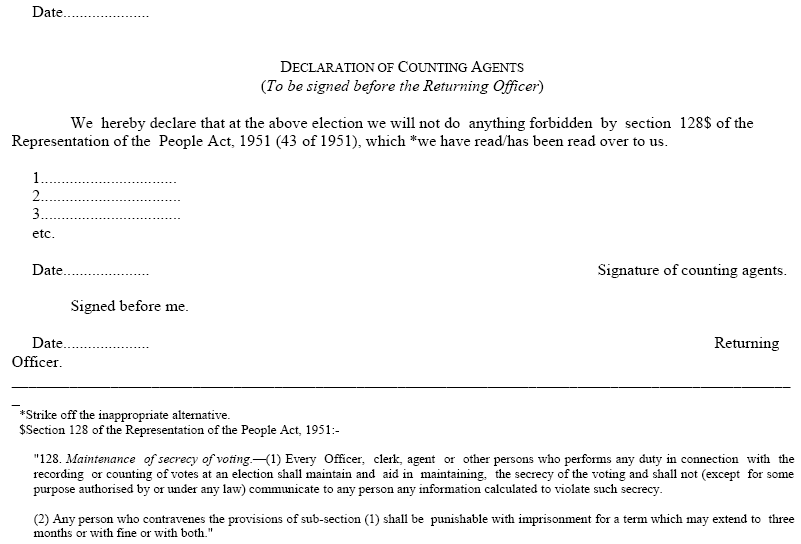 Form 18: Appointment of Counting Agents
32
Sub Learning Objective 4: To carry out the counting of votes received through Postal ballots as per ECI instructions
NOW LET US MOVE TO UNDERSATND ACTUAL COUNTING PROCESS.
33
Learning Module of RO/ARO
35
Sub Learning Objective 4: counting of votes received through Postal ballots
33
Learning Module of RO/ARO
36
Sub Learning Objective 4:  counting of votes received through Postal ballots
Learning Module of RO/ARO
37
Sub Learning Objective  4:  counting of votes received through Postal ballots
Learning Module of RO/ARO
38
Sub Learning Objective 4: counting of votes received through Postal ballots
No particular mark as per law to be made by voter to record vote on PB
Any mark is valid if it is clear beyond reasonable doubt in favor of which candidate vote has been given
It should not be rejected if mark has been made more than once to clarify choice
Sealing of packets should be done using RO as well as Commission’s secret seal. Candidates also allowed to use their seals.
Learning Module of RO/ARO
39
Sub Learning Objective 5: To carry out counting of votes recorded in EVMs as per ECI instructions
37
Learning Module of RO/ARO
40
Sub Learning Objective 5: To carry out counting of votes recorded in EVMs as per ECI instructions
Learning Module of RO/ARO
41
Sub Learning Objective 5: To carry out counting of votes recorded in EVMs as per ECI instructions
Learning Module of RO/ARO
42
Sub Learning Objective 5: To carry out counting of votes recorded in EVMs as per ECI instructions
Round wise statement proforma
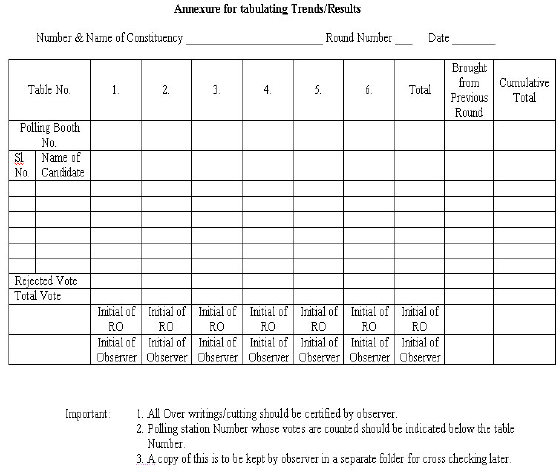 Learning Module of RO/ARO
43
Sub Learning Objective 5: To carry out counting of votes recorded in EVMs as per ECI instructions
Proforma for recording of Votes by Additional Counting Staff
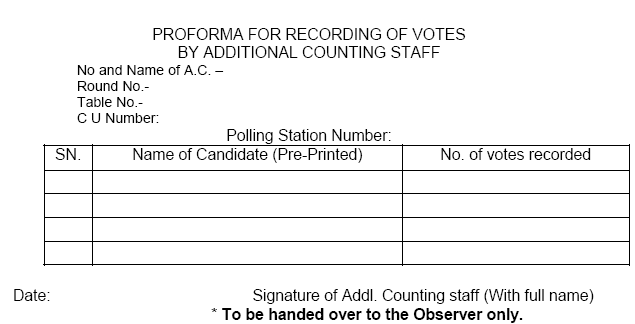 Learning Module of RO/ARO
44
Sub Learning Objective 5: To carry out counting of votes recorded in EVMs as per ECI instructions
Learning Module of RO/ARO
45
Sub Learning Objective 5: To carry out counting of votes recorded in EVMs as per ECI instructions
Annexure XLII of RO HB - Sample Final Result Sheet duly completed
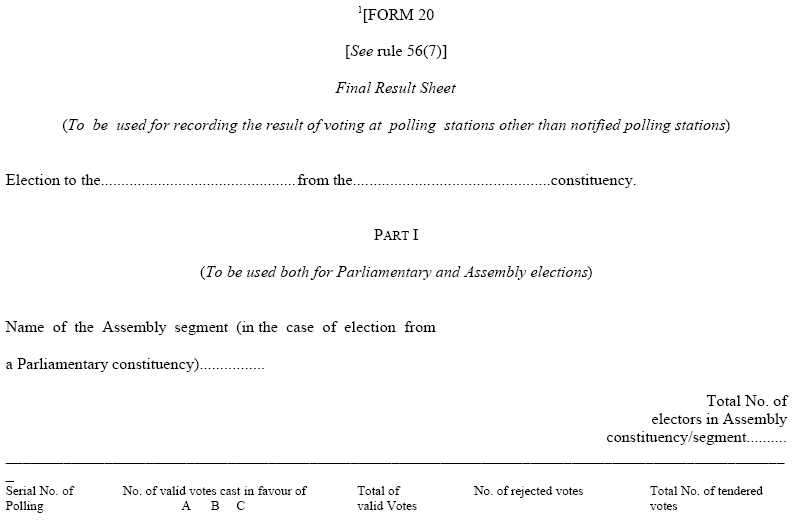 Learning Module of RO/ARO
46
43
Sub Learning Objective 5: To carry out counting of votes recorded in EVMs as per ECI instructions
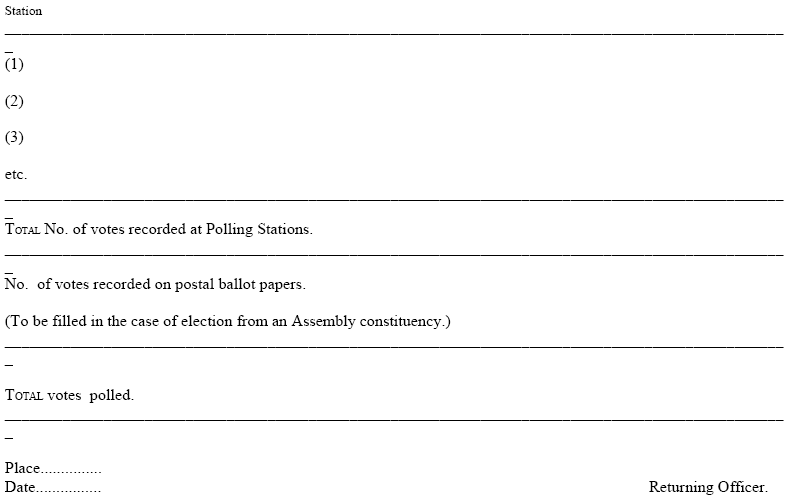 44
Sub Learning Objective 5: To carry out counting of votes recorded in EVMs as per ECI instructions
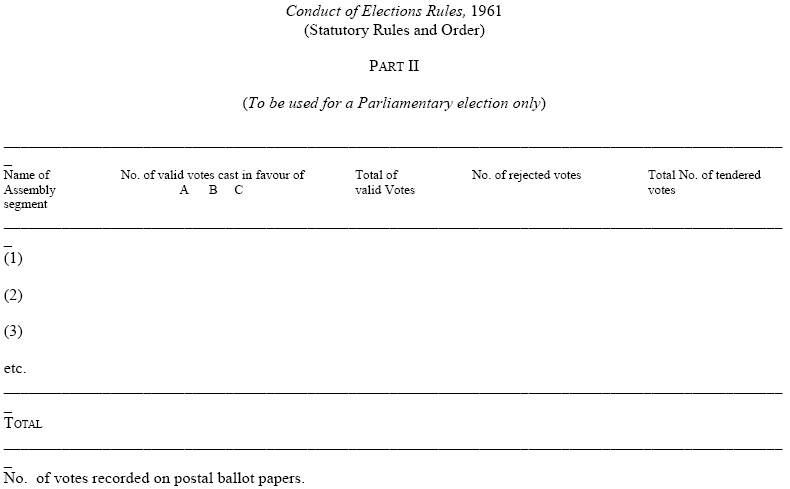 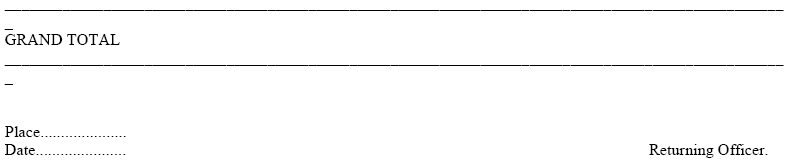 45
Sub Learning Objective 5: To carry out counting of votes recorded in EVMs as per ECI instructions
Learning Module of RO/ARO
49
Sub Learning Objective 5: To carry out counting of votes recorded in EVMs as per ECI instructions
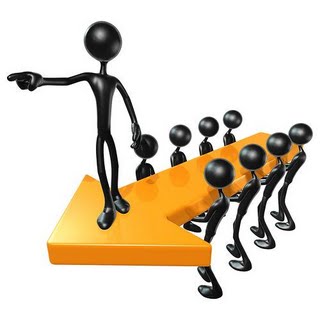 PLEASE NOTE
Penultimate round of EVM counting shall not commence unless, POSTAL BALLOT counting is over.
 Your duty is to accurately count the recorded votes. Hence YOU can at any time order your staff to recount the votes.
In case the victory margin is less than total number of  Postal  Ballot received then re-verification of all postal ballot should be done, even if no candidate/agent has asked for it…….
…….. All the postal ballots rejected as invalid as well as counted in favour each candidate shall once again be verified and tallied in the presence of RO and OBSERVER who shall record the findings of re-verification and satisfy themselves before finalizing the result.
Entire proceeding to be VIDEOGRAPHED and CD of such videography to be kept in a sealed cover for future reference.
Learning Module of RO/ARO
50
Sub Learning Objective 5: To carry out counting of votes recorded in EVMs as per ECI instructions
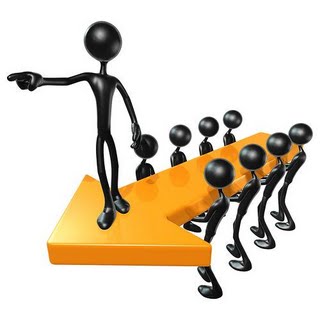 PLEASE NOTE (contd…)
No camera –still or video of the MEDIA except for recording of the entire counting process is allowed to be fixed inside any counting hall
Under no circumstance actual votes recorded on an EVM or ballot paper is to be photographed or covered by any audio visual coverage
Entire counting process has to be videographed without compromising the secrecy of votes and a CD thereof be kept in safe custody of DEO
Take care while doing videogrphy the focus of is on activity and not the actors
Media persons are to be taken inside counting hall in batches duly escorted by a senior officer
Arrangement should be put into place to note down the number of voters who have exercised their right under rule 49-O from the form 17-C. ( IMPORTANT POINT)
Learning Module of RO/ARO
51
Sub Learning Objective 5: To carry out counting of votes recorded in EVMs as per ECI instructions
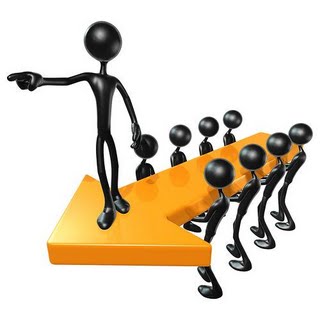 PLEASE NOTE (contd…)
Important instructions of the Commission
470/2007/PLN-I, dated 29/08/2007
51/8/7/2010-EMS, dated 20/11/2010
470/2011/EPS, dated 05/03/2011
470/TN-LA/2011, dated 05/05/2011(as amended vide letter no 470/INST/2012/EPS, dated 03/03/2012)
51/8/7/2010-EMS, dated 07/05/2011
51/8/7/2011-EMS, dated 14/02/2012
470/INST/2013/EPS dated 02.05.2013
Learning Module of RO/ARO
52
Additional Points
After counting of one round is over, the EVMs have to be re-sealed .
Resealing to follow procedure as given:
50
Learning Module of RO/ARO
53
Election Papers that require to be sealed are Refer Rule 93(10 of the Conduct of Election Rules 1961:
Learning Module of RO/ARO
54
Learning Module of RO/ARO
55
Learning Module of RO/ARO
56
53
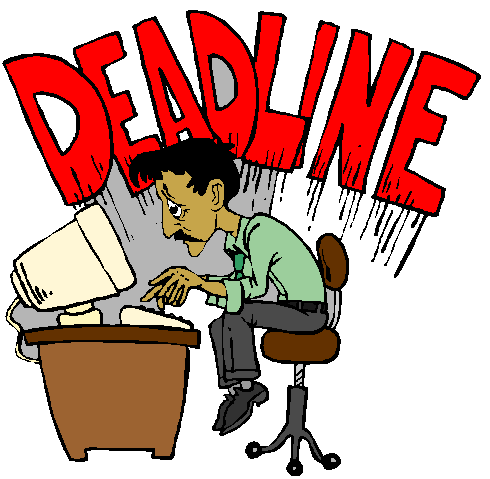 Learning Module of RO/ARO
57
Sub Learning Objective 5: Declaration of results
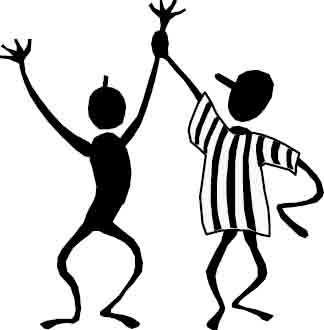 Result declaration after:
Completing  and Signing Form 20
Obtained necessary approval from ECI, wherever needed.
Obtained No Objection from ECI’s Observer
Any request for recount , if received, has been duly disposed of by a speaking order of the RO.
Declare the result by loud  announcement
Learning Module of RO/ARO
58
56
Sub Learning Objective 5:  Declaration of result
RO HB: Observer’s No Objection
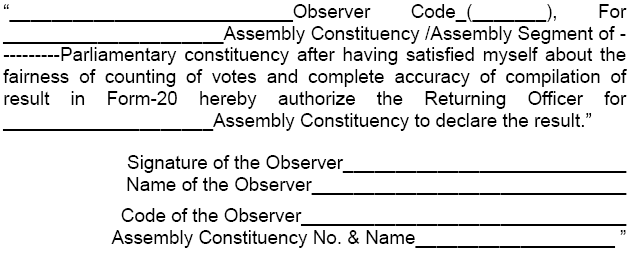 Learning Module of RO/ARO
59
Sub Learning Objective 5:  Declaration of result
Formal declaration of result should be made by YOU in either Form 21C or Form 21D :-
Form 21 C for General Election
Form 21 D for bye election
Name and address of elected candidate to be as per list of contesting candidates [FORM-7A]
Date of declaration is date on which result is declared and not date of dispatch of declaration to appropriate authorities.
Complete and certify return of election in Form 21E. 
Forward signed copies of 21E to ECI & CEO of your state
You can supply copy of the 21E to candidate/agent on payment of Rs. 2/- fee [Rule 93(3)].
Learning Module of RO/ARO
60
Form 21 C
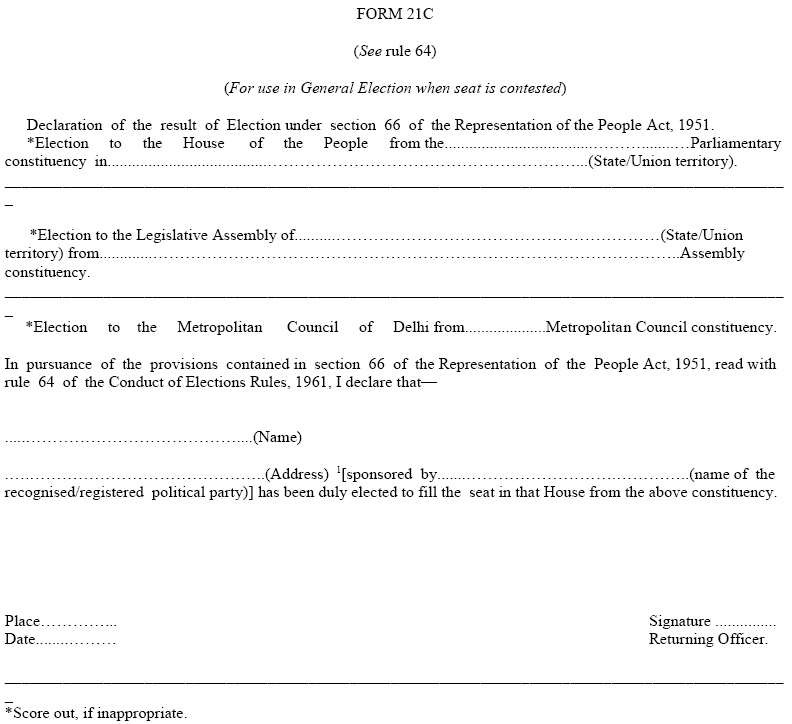 59
Learning Module of RO/ARO
61
Sub Learning Objective 5:  Declaration of result
Learning Module of RO/ARO
62
Form 21E: Return of Election
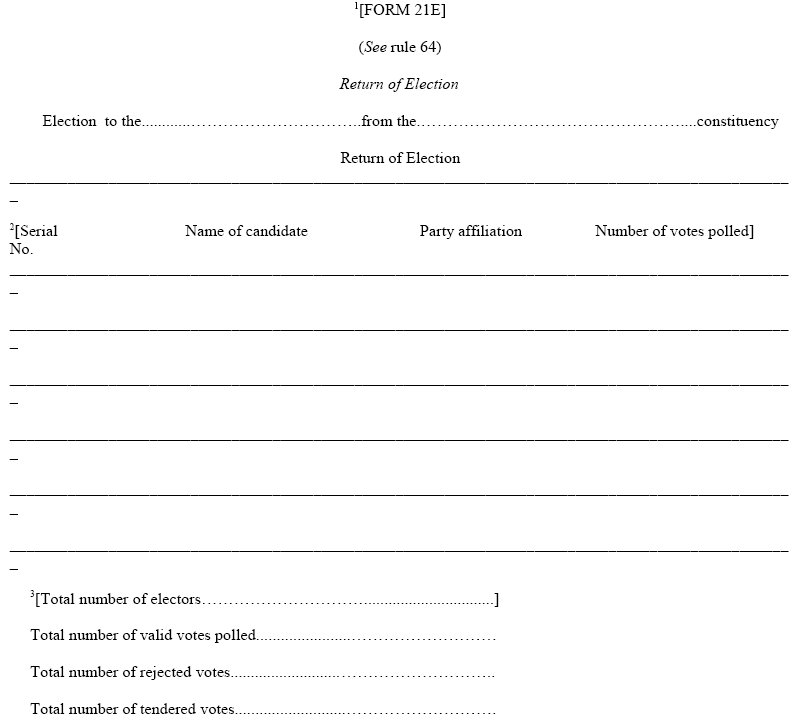 Learning Module of RO/ARO
63
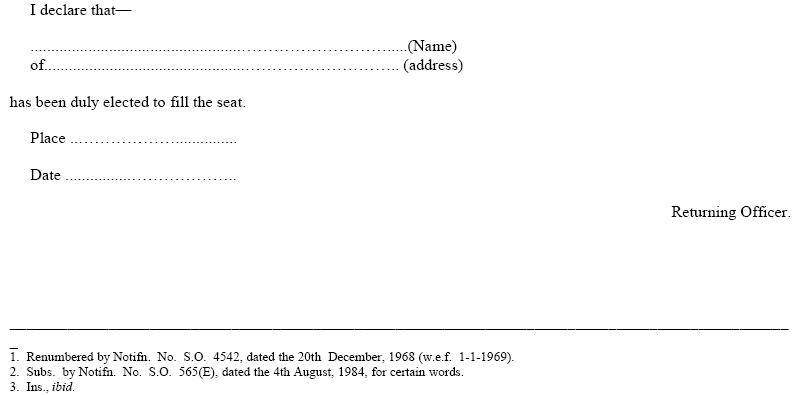 62
Report result of election to:
Learning Module of RO/ARO
65
Sub Learning Objective 5:  Declaration of result
As soon as candidate is declared elected, you should grant to such candidate, a certificate of election in Form 22.
Only candidate or in his absence to a person duly authorized by the candidate and who is personally known to the RO, can receive the certificate of  election from RO. 
Only 4 persons can be present excluding the candidate or duly authorized person by the candidate for receiving the certificate of election from RO.
Obtain from candidate acknowledgement of its receipt duly signed (in any language) by the candidate. 
Signature has to be attested by RO only before dispatch to the Secretary of state LA/ the Secretary General of the Parliament
Send this acknowledgement by registered Post  with AD.
Learning Module of RO/ARO
66
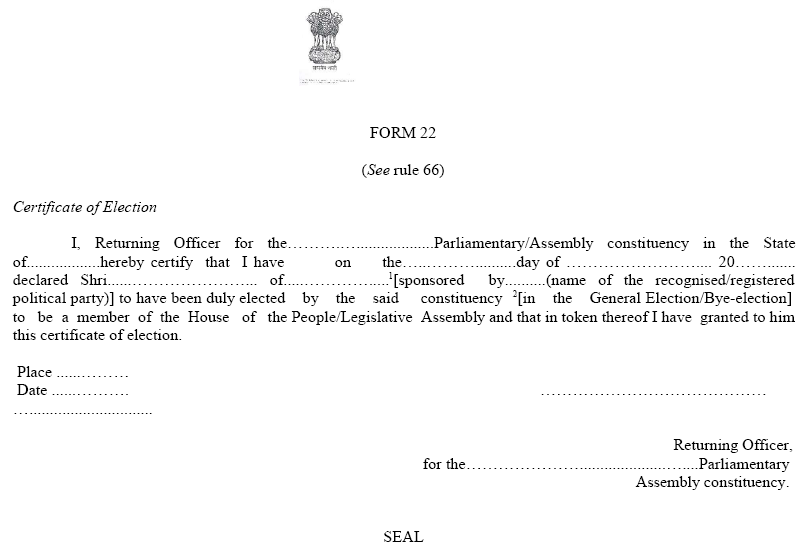 Form 22: Certificate of Election
Learning Module of RO/ARO
67
Sub Learning Objective 5:  Declaration of result
Acknowledgement from returned candidate
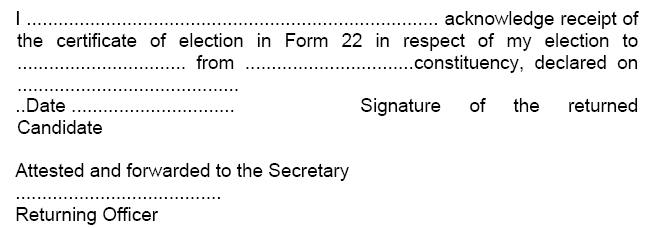 Learning Module of RO/ARO
68
Sub Learning Objective 5:  Declaration of result
Learning Module of RO/ARO
69
Think and reply
Whether counting of votes can start if any re-poll is going on in any PS.
Whether counting can start if there are still adjourned polls
When tendered votes are counted
Whether re-poll can be ordered after counting
Can ARO decide validity of a PB
Can an ARO receive and decide the application for recount
If the margin of win is quite thin whether ECI permission is necessary before declaring the result
A candidate got less than 1/6th of valid votes but security deposit refunded rightly, who was he ?
Who gives training to micro observers.
Some postal ballots received without seal of the attesting authority and were rejected, right or wrong ?
 1st  round is postal ballot round. Right or wrong. 
In the Counting Hall, the Returning Officer and counting staff start the counting process sharp at the hour fixed for the purpose when all the counting agents of the candidates are also present. However, the RO skips the formality of reading aloud the provisions of u/s 128 of RP Act 1951. What can go wrong because of this?
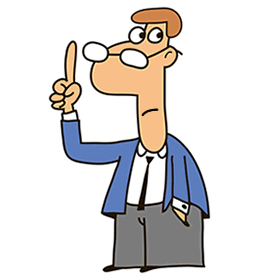 Learning Module of RO/ARO
70
ALL THE BEST!
71
Adjournment/ Stoppage of Counting Process
Learning Module of RO/ARO
72
THANKS
Prepared by
Shri R. K. Srivastava, Pr. Secretary, ECI
73